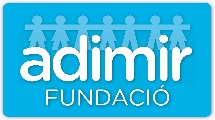 CONEIXEMENT DEL MEDI
L’AIGUA
Autor pictogrames: Sergio Palao Procedència: ARASAAC (http://arasaac.org) Licència: CC (BY-NC-SA)
Propietat: Gobierno de Aragón Editat: Fundación ADIMIR.
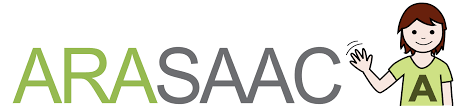 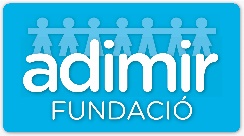 HIDROSFERA
ES LA CAPA DE AIGUA
QUE ENVOLTA A LA TIERRA.
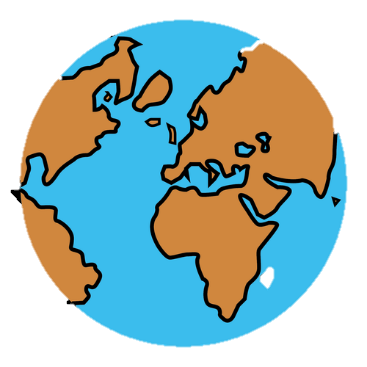 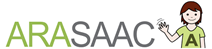 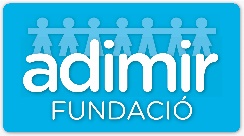 L'AIGUA EN LA TERRA POT SER
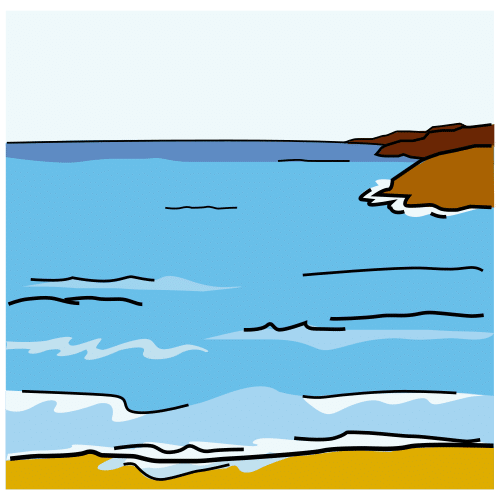 Mars
SALADA:
Hi ha un 97% d’aigua salada en la terra.
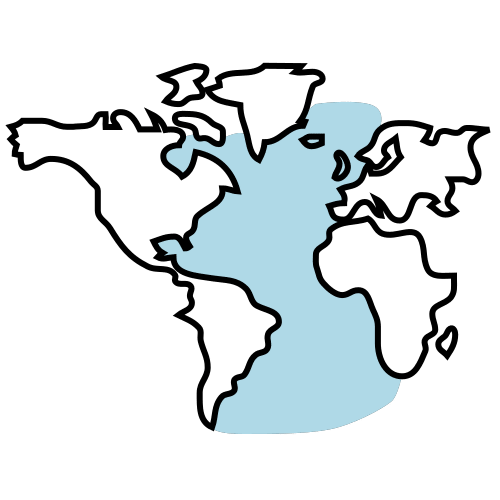 Oceans
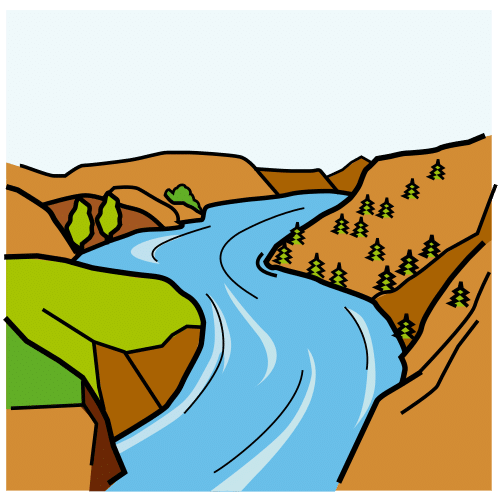 Rius
DULÇA:
Hi ha un 3% d'aigua dolça en la terra.
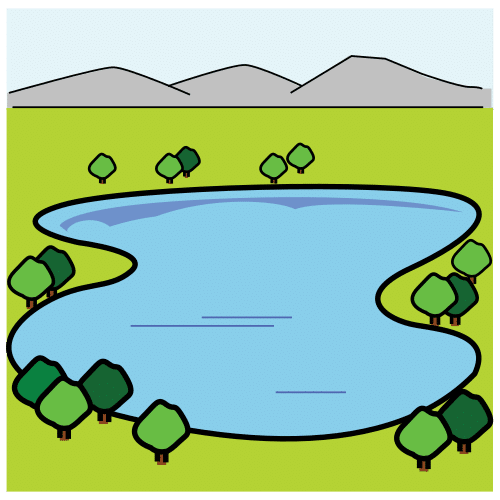 Llacs
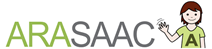 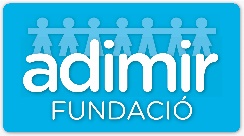 EL CICLE URBÀ DE L’AIGUA
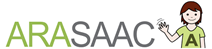 PLUJA
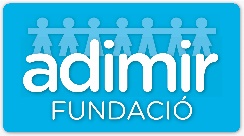 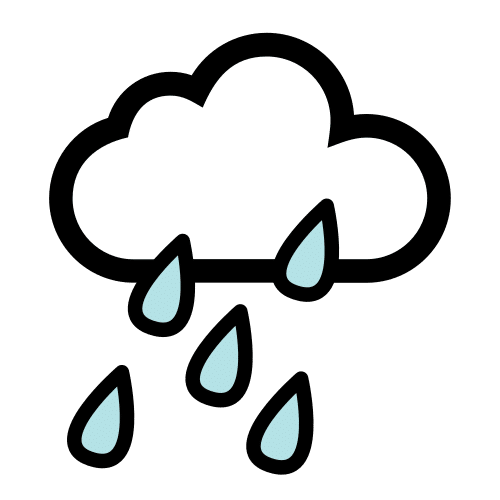 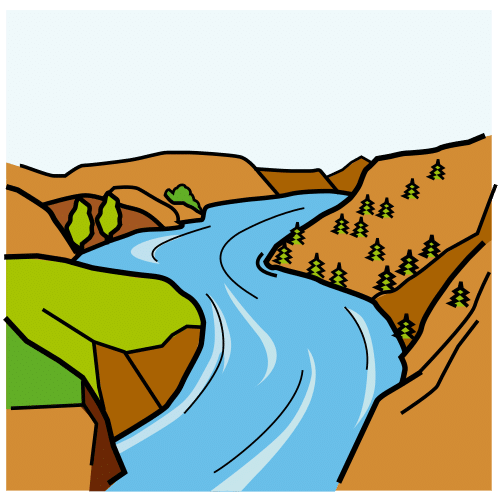 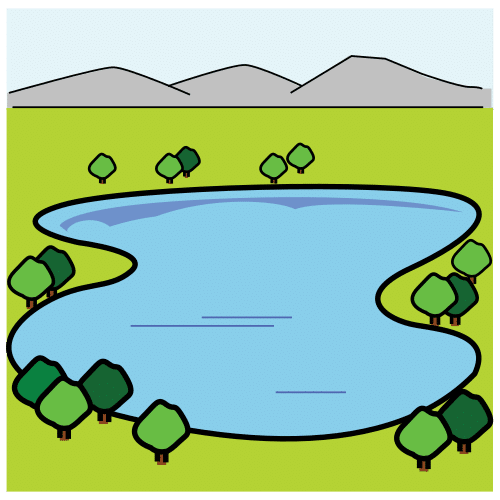 LLACS
RÍUS
S'EMMAGATZEMEN EN PANTANS
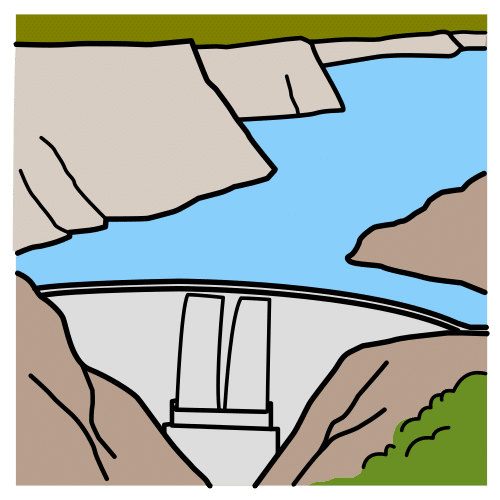 ES DISTRIBUEIXEN
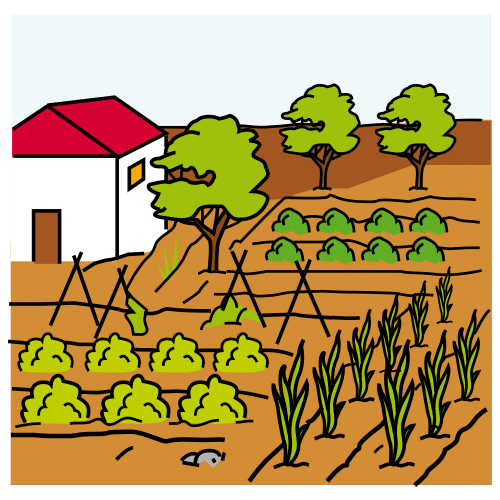 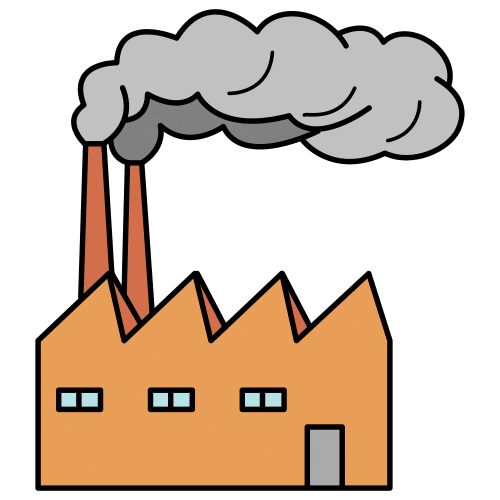 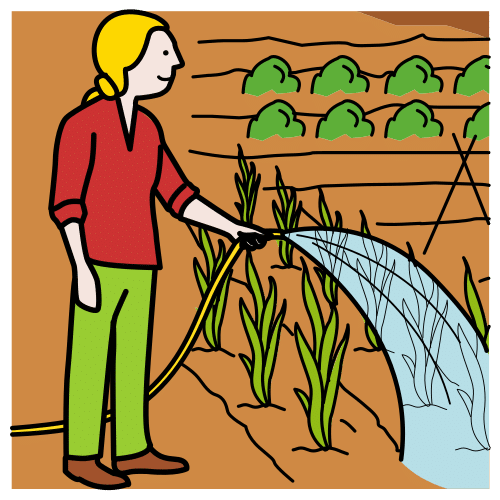 REG
AGRICULTURA
INDUSTRIAS
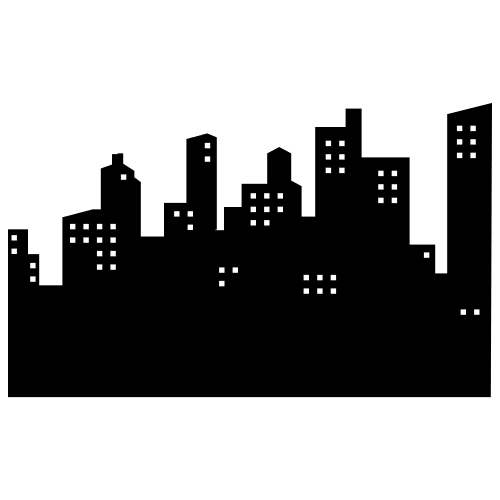 DEPURADORA
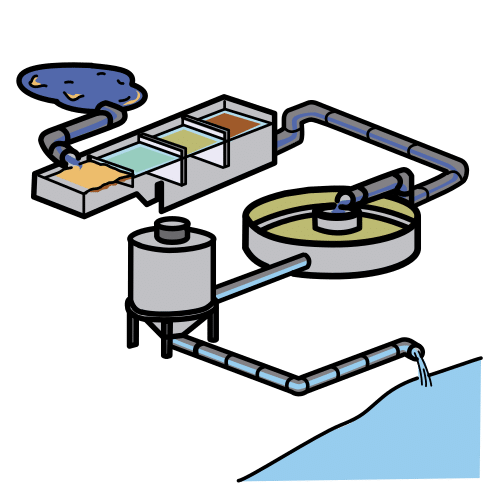 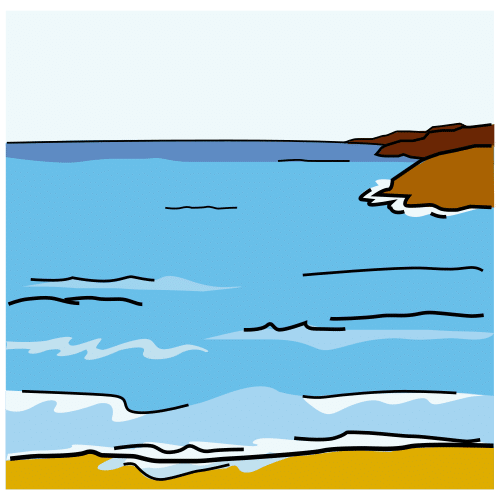 MAR
CASES
AIGUA RESIDUAL
(BRUTA)
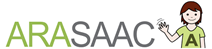 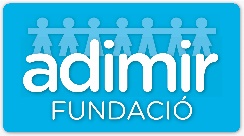 EL CICLE DE L’AIGUA
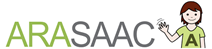 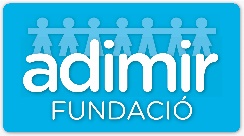 EVAPORACIÓ
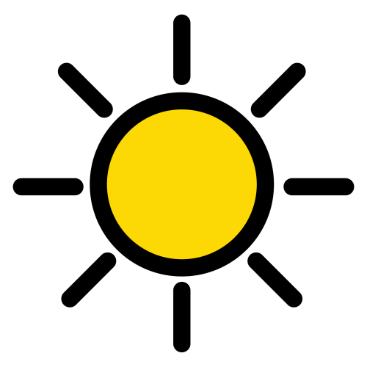 SOL
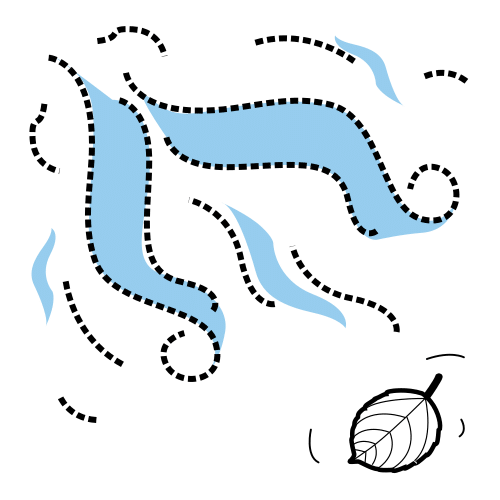 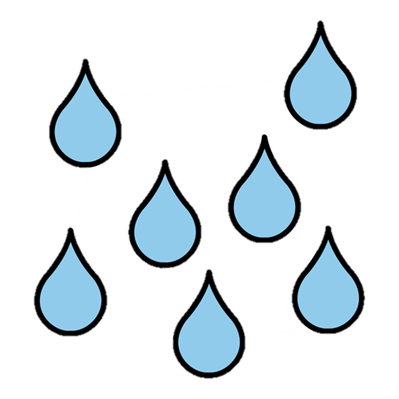 AIGUA
VAPOR
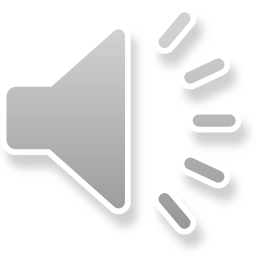 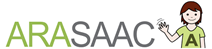 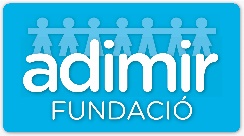 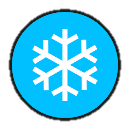 CONDENSACIÓ
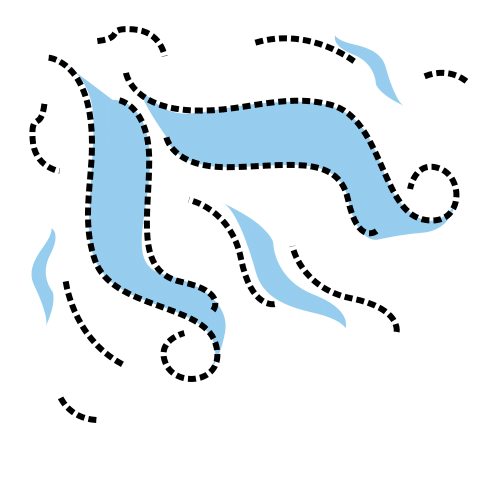 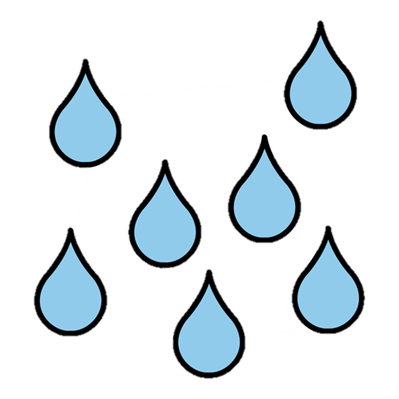 VAPOR
AIGUA
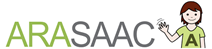 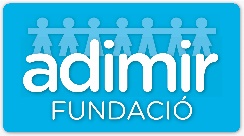 FUNCIÓ
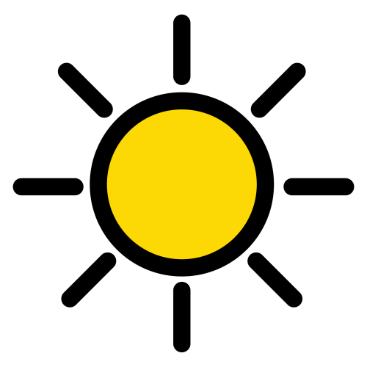 SOL
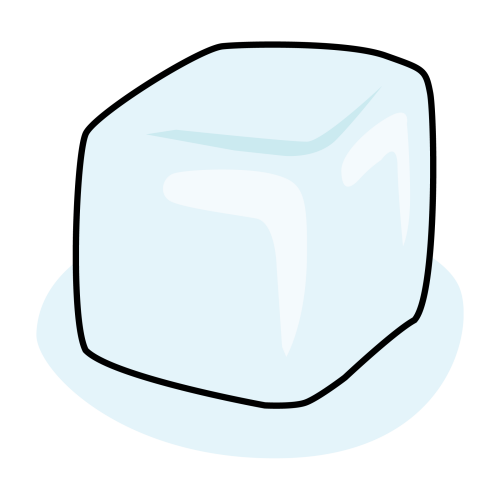 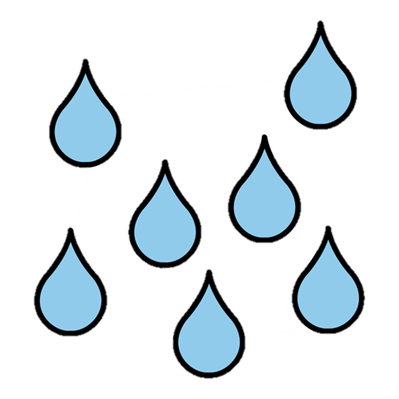 GEL/NEU
AIGUA
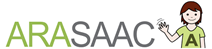 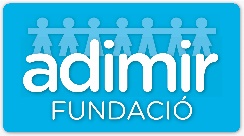 EL RECORREGUT DEL RIU
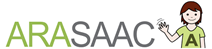 CURS ALT
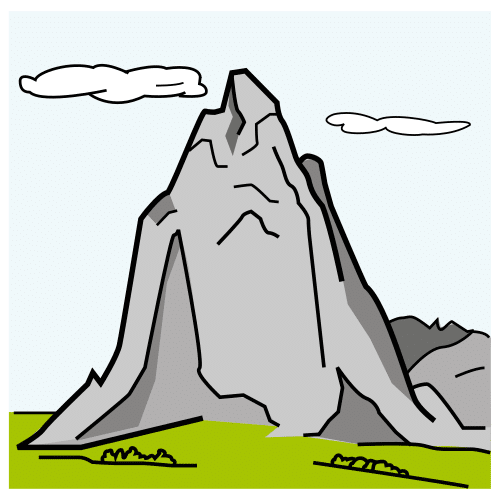 BAIXA DE LA MUNTANYA
EL RIU BAIXA RÁPID Y AMB FUERÇA
ES FORMEN RÁPIDS I CASCADES
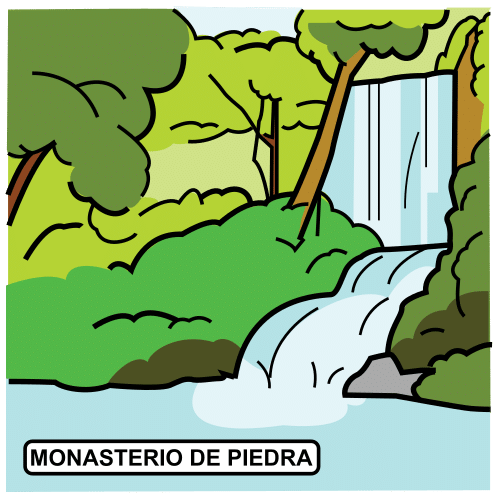 CURS MITJÀ
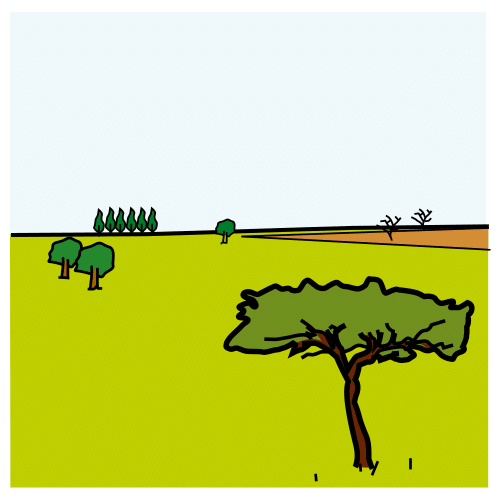 VA PER LA PLANA
EL RIU VA TRANQUIL
ES FORMEN MEANDRES
CURS BAIX
ARRIBA A LA COSTA
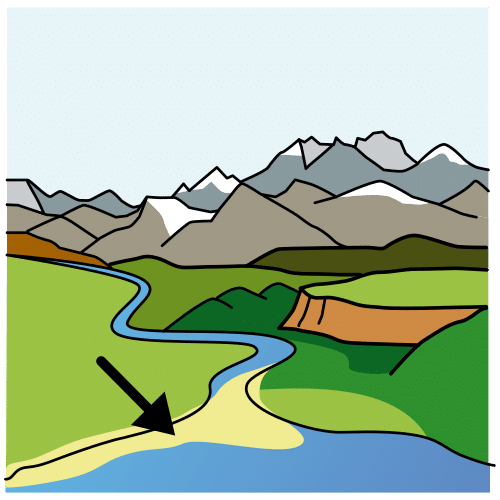 EL RIU VA MOLT POCO A POCO
ES FORMA DELTES
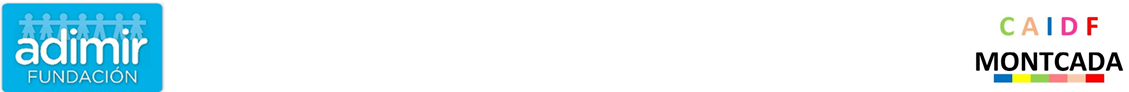 ACTIVITATS
Autor pictogrames: Sergio Palao Procedència: ARASAAC (http://arasaac.org) Licència: CC (BY-NC-SA)
Propietat: Gobierno de Aragón. Editat per : FUNDACIÓN ADIMIR
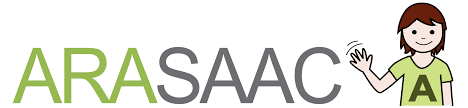 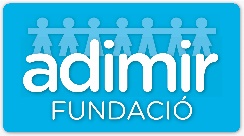 QÜESTIONARI
1. SOLIDIFICACIÓ.
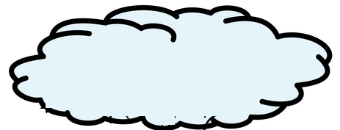 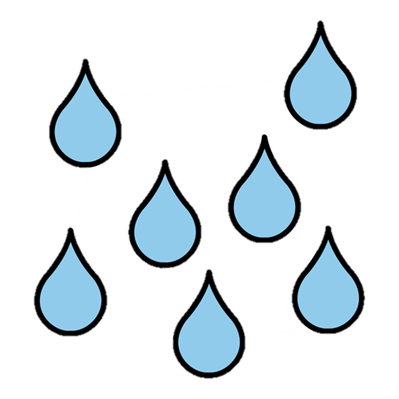 LÍQUID
VAPOR
2. CONDENSACIÓ.
EVAPORACIÓ
3. EVAPORACIÓ.
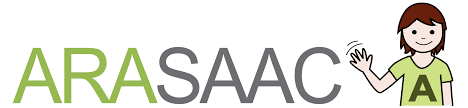 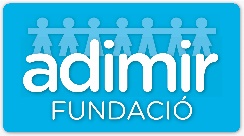 QÜESTIONARI.
1. FUSIÓ..
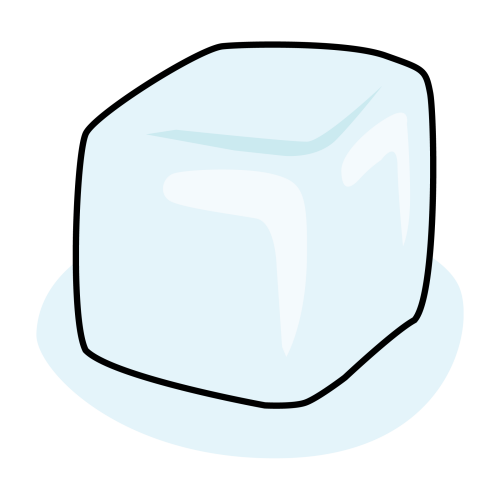 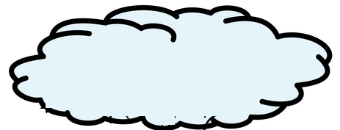 SÒLID
2. SOLIDIFICACIÓ.
VAPOR
SOLIDIFICACIÓ
3. EVAPORACIÓ .
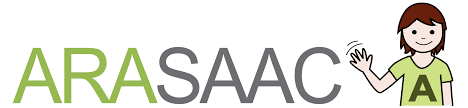 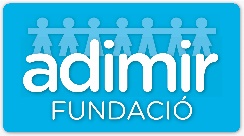 QÜESTIONARI.
1. EVAPORACIÓ.
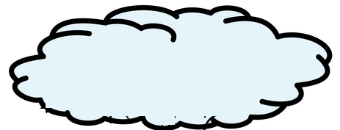 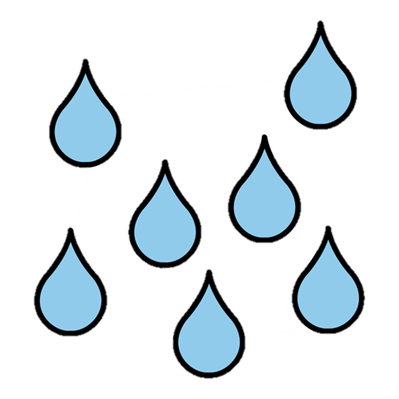 LÍQUID
2. CONDENSACIÓ.
VAPOR
CONDENSACIÓ
3. FUSIÓ.
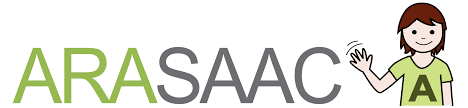 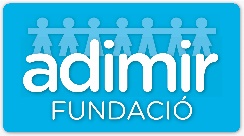 QÜESTIONARI
ESTAT  DE  L'AIGUA
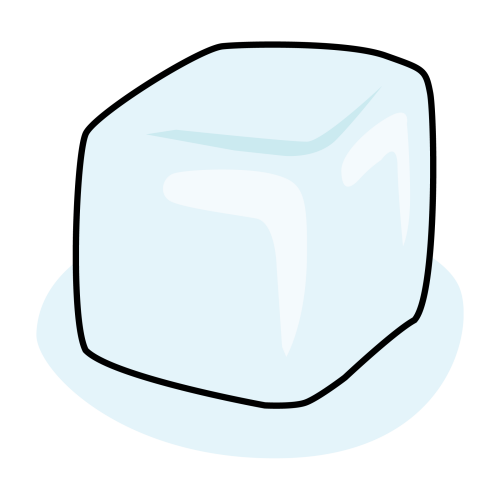 1. SÒLID .
2. LÍQUID..
SÒLID
3. GASÓS.
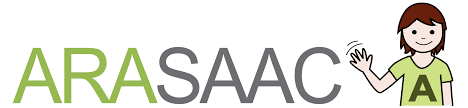 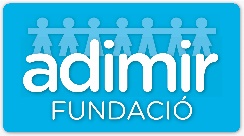 QÜESTIONARI.
ESTAT  DE  L'AIGUA
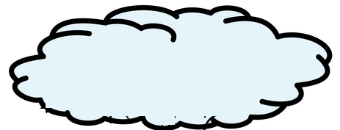 1. SÒLID.
2. GASÓS.
GASÓS
3. LÍQUID.
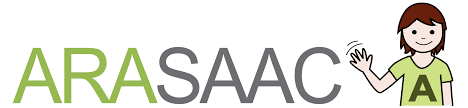 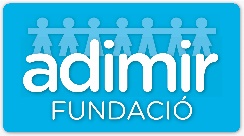 QÜESTIONARI.
ESTAT  DE  L'AIGUA
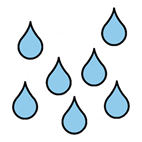 1. SÒLID.
2. LÍQUID.
LÍQUID
3. GASÓS.
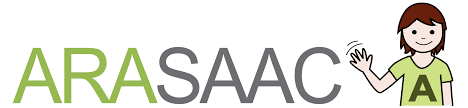